Introduction to
Thoracic Surgery
Embryology:
Anatomy:
Mechanism of breathing
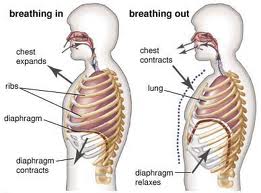 Pulmonary function test (PFT)
Spirometry

ppo FEV1

DLCO
VO2 max
V/P scan
Bronchoscopy:
Indications:
Diagnostic:
Hemoptysis
Chronic cough
Localized wheeze
Pulmonary mass on chest X-ray
Recurrent or unresolved pneumonia
Preoperative resectability assessment
Suspicion of malignancy;
Indications (cont.):
Therapeutic:
Foreign body inhalation
Difficult intubation
Atelectasis
Stricture dilatation
Lung abscess drainage
Laser therapy
Cryotherapy
Brachytherapy
Flexible Bronchoscopes:
Advantages:
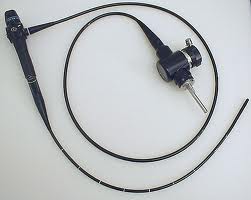 Better patient tolerance
Topical anesthesia
Wider field of view
Flexibility
Ambulatory setting
Useful in patients with cervical spine disorders.
Allows assessing movement of vocal cords.
Disadvantages:
Small instrument channel size
Difficulties in sterilization and maintenance
Impinges on the airway
Needs patient cooperation
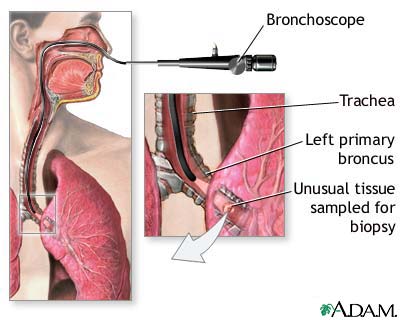 Rigid Bronchocopes:
Advantages:
Durability
Large instrument channels
Control of airway
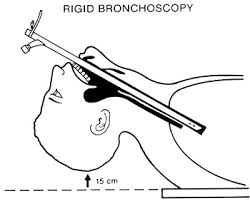 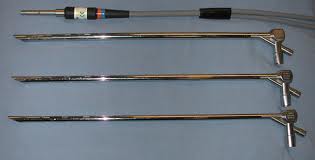 Disadvantages:
Needs general anesthesia
Limited distal visualization
Higher cost
Higher risk of trauma
Contraindications:
Thoracic aortic aneurysm
Cervical spine disorders
Complication of bronchoscopy
Laryngospasm and / or bronchospasm
Hypoxemia
Tracheal or bronchial obstruction
Tracheal or bronchial perforation
Bleeding
Arrhythmias and cardiac arrest
Pneumonia
Air embolism
Pneumothorax
Pulmonary Hydatid Disease:
Cyst full of water
Echinococcus granulosus
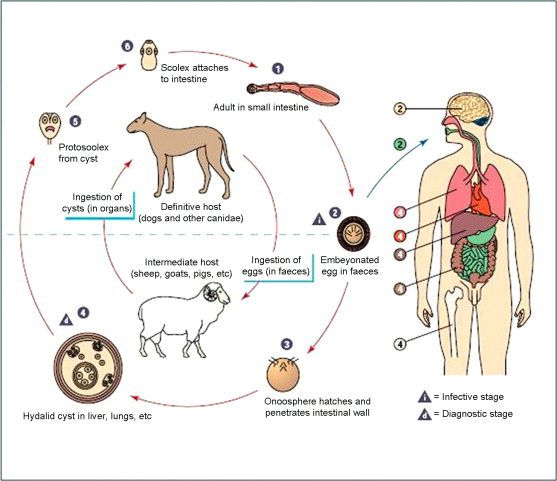 Pathology:
Adventicia
(host tissue)

Ectocyst 
(Laminated membrane)

Endocyst
(germinal layer)

Broad capsule
Clinical presentation:
Asymptomatic
Rupture →cough, hemoptysis, watery sputum
Coughing up "grape skin"
2ry infection →fever, rigor, purulent sputum
Hydropneumothorax or pyopneumothorax
Anaphylaxis
Investigations:
1. CXR             2. CT scan
1) well defined circular or oval homogenous opacity
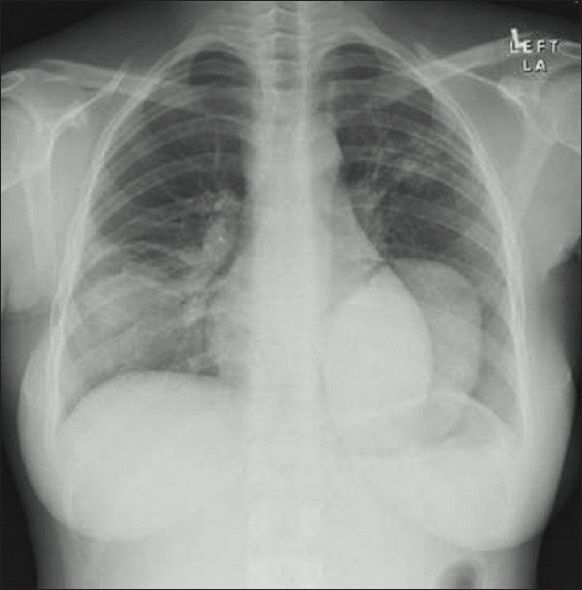 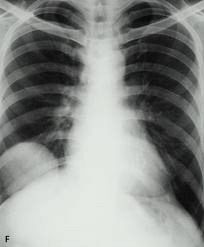 2) perivesicular pneumocyst or signet ring sign
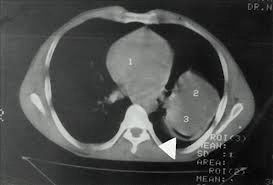 3) An empty cavity
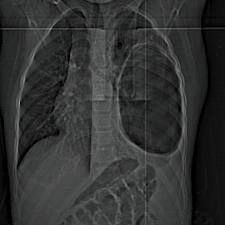 4) Bilateral and multiple cysts
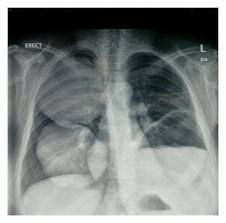 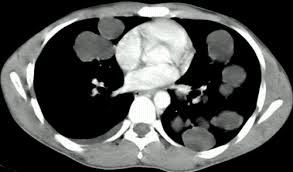 5) Hydro- or pyo-pneumothorax
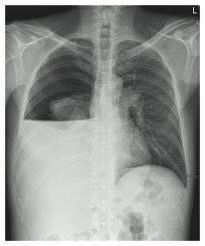 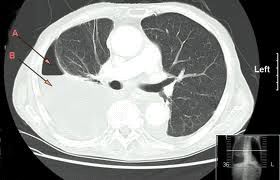 Treatment:
Surgical treatment:
Removal of the cyst
Aspiration / evacuation technique
Enucleation technique
Excision
Anatomical resection:
Segmentectomy
Lobectomy
Pneumonectomy
Medical treatment: 
not effective
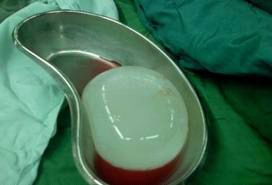 Bronchiectasis:
Causes:

Congenital

Acquired
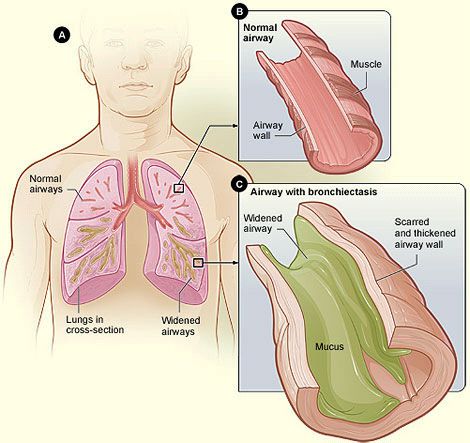 Clinical presentaion:
A persistent productive cough of purulent sputum, with fetor oris.
Hemoptysis
Recurrent pneumonitis

On examination: 
Cyanosis, 
Clubbing 
Coarse crepitations.
Investigations:
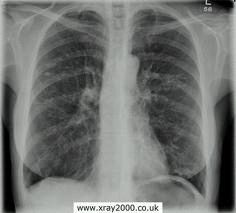 CXR

CT scan

Bronchography
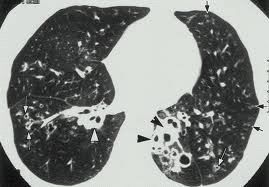 Treatment:
Medical treatment:
Prevent infection
Physiotherapy and postural drainage

Surgical treatment indicated in:
Localized bronchiectasis
Massive hemoptysis
Recurrent suppurition
Anatomical resection
Lung Abscess:
Causes:
Primary necrotizing pneumonia
Aspiration pneumonia
Bronchial obstruction
Systemic sepsis
Pulmonary trauma
Direct extension
Diagnosis:
Fever, poor appetite, malaise, dyspnea, copious purulent sputum, hemoptysis
CXR
CT scan
Sputum culture
Bronchoscope
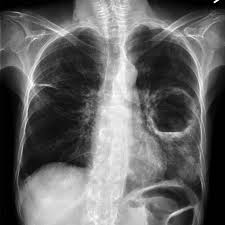 Treatment:
Medical treatment:
Prolonged antimicrobial therapy
Drainage

Surgical treatment:
No response
Suspicion of malignancy
Significant hemoptysis
Complications of lung abscess
Thank You